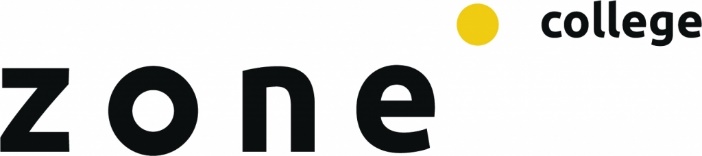 Organische meststoffen
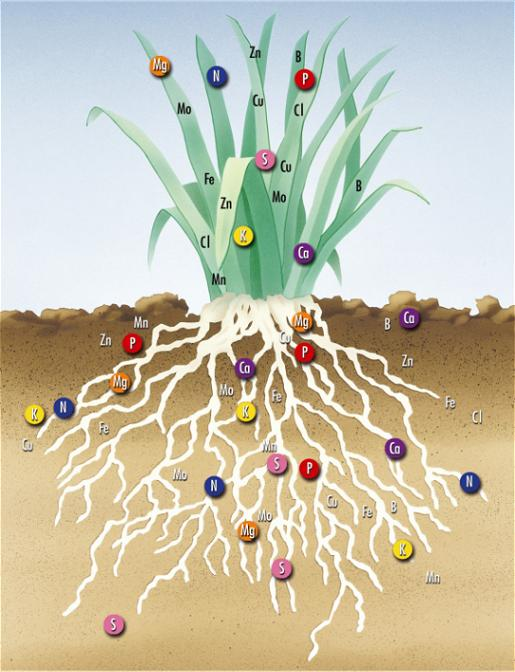 test
Theorie
pH Zuurgraad
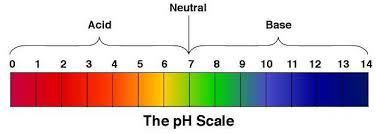 Theorie
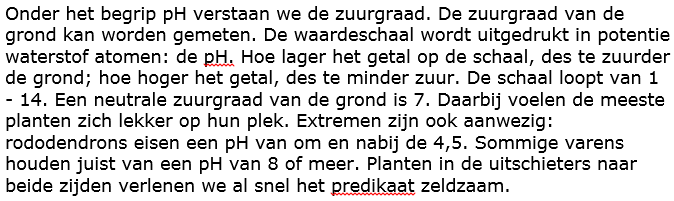 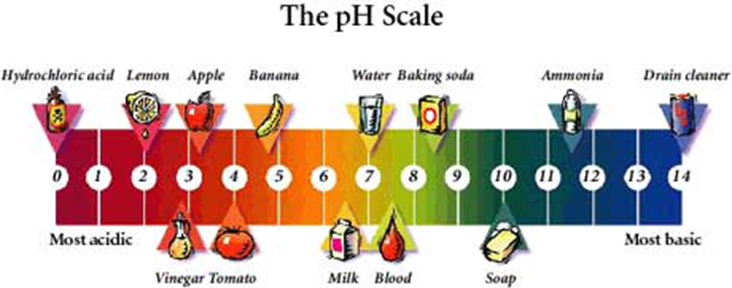 Theorie
Organische stofvoorziening
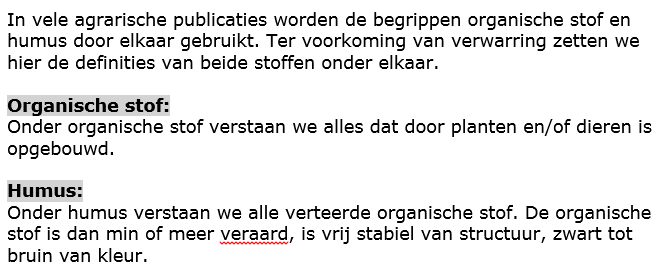 Theorie
Organische stofvoorziening
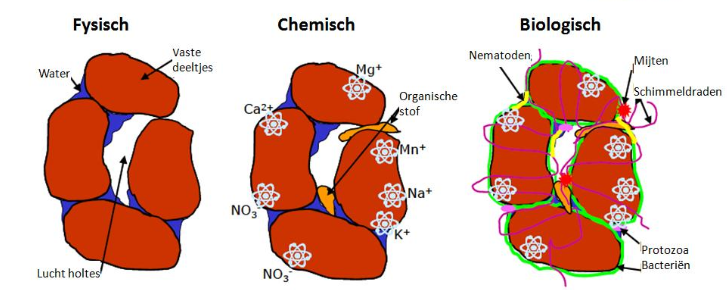 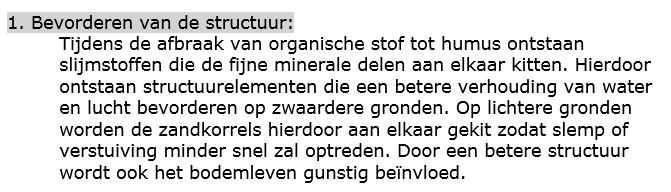 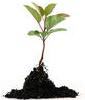 Theorie
Organische stofvoorziening
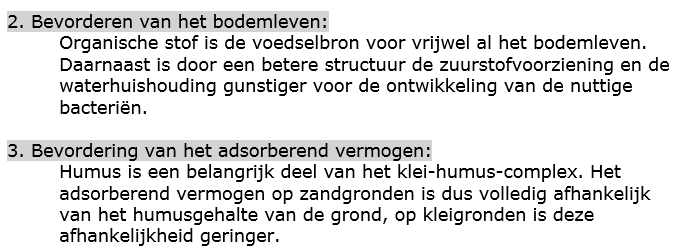 1 % meer organische stof kan 150 Liter organische stof opnemen
Theorie
Organische stofvoorziening
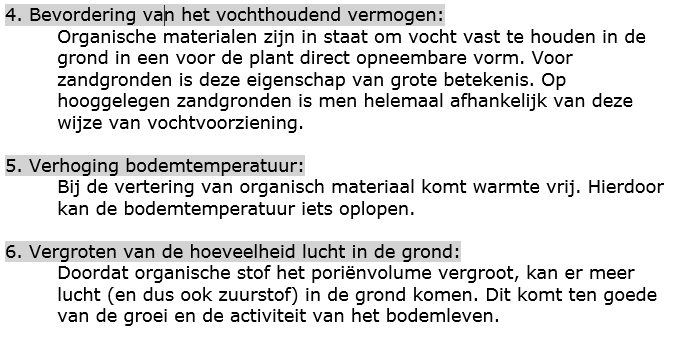 Theorie
Organische stofvoorziening
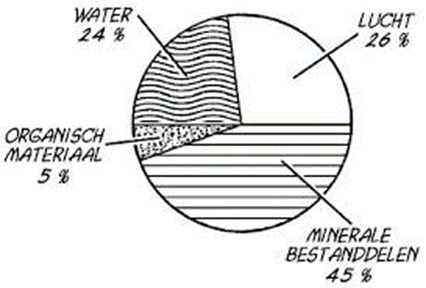 Theorie
Organische stofvoorziening
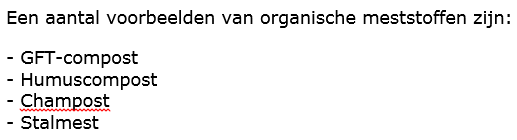 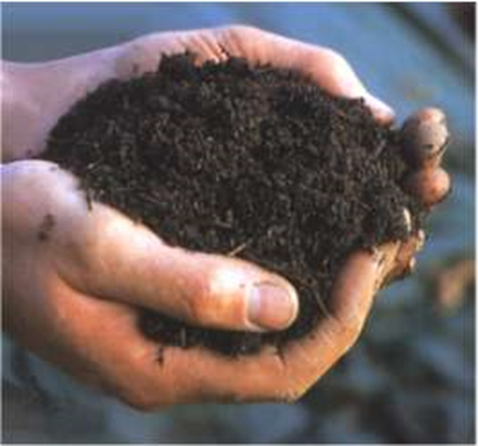 Theorie
Groenbemesters
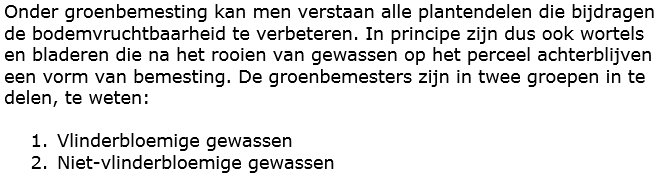 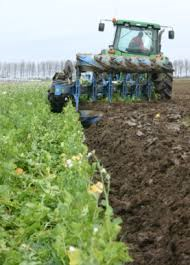